A Standard Set of Test Cases for Ocean Model Development
Scientific Challenge
Climate model components rely on thorough testing under precise conditions so that they may be applied with confidence to real-world applications.
A sequence of test cases was needed that brings in each term of the governing equations individually and can verify spatial operators and time-stepping schemes.
Exact solutions must be derived for each test. Nonlinear terms complicate these derivations and require special manufactured solutions.
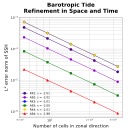 Approach and Results
This suite of test cases provides a series of exact solutions for ocean modelers to follow in developing and verifying new computer codes for ocean currents.
14 test cases are presented, with results from six time-stepping methods and two spatial discretizations
Plots of solutions, errors, and convergence provide exact comparisons for development of new ocean models.
Impact
This publication is an educational text and a useful tool for ocean model developers. 
Well-documented verification test cases accelerate model development and ensure the accuracy of the model solution. 
Stephen Griffies of NOAA, the editor, said this publication will serve a “standard reference for ocean modelers for decades to come”, and chose it for a research spotlight: https://eos.org/research-spotlights/verifying-the-mathematics-behind-ocean-modeling 
Lead author S. Bishnu received his PhD through DOE mentoring and funding.
Convergence plot showing that the computed solution error reduces at a specific rate (2nd order) as the model resolution increases, for six time stepping methods. Convergence plots are the ‘gold standard’ for model verification.
Citation: Bishnu, S., Petersen, M. R., Quaife, B., & Schoonover, J. (2024). A Verification Suite of Test Cases for the Barotropic Solver of Ocean Models. Journal of Advances in Modeling Earth Systems, 16, e2022MS003545